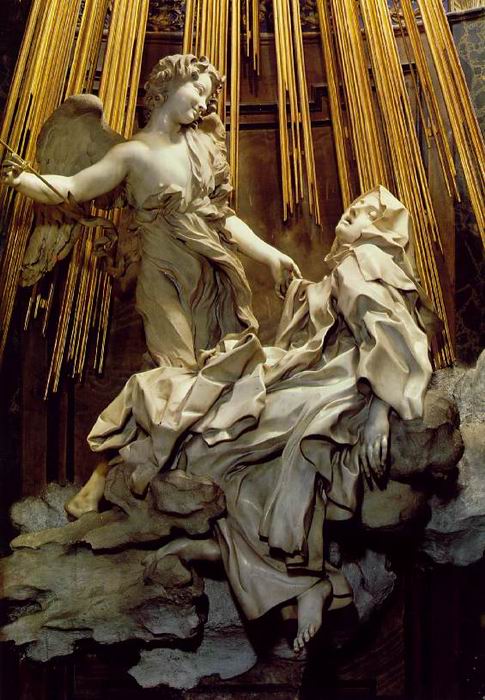 BaroqueStriving to Impress
Baroque: Definition
A period of history 
A description of artistic/musical style after the Renaissance
Originally a derogatory term-irregular shaped pearl
Causes and Origins
Counter reformation movement (glory of the church)
Rulers wanted a style signifying glory
Artist’s desire to be more expressive
Originated in Italy
Characteristics
How does Baroque compare with the Renaissance?
Unique contributions
Emotion/Religious fervor/Realism
Dramatic (light and shade/perspective)
Exploration of form (elaborateness, exaggeration) but all in control
Virtuosity
Architecture and Sculpture
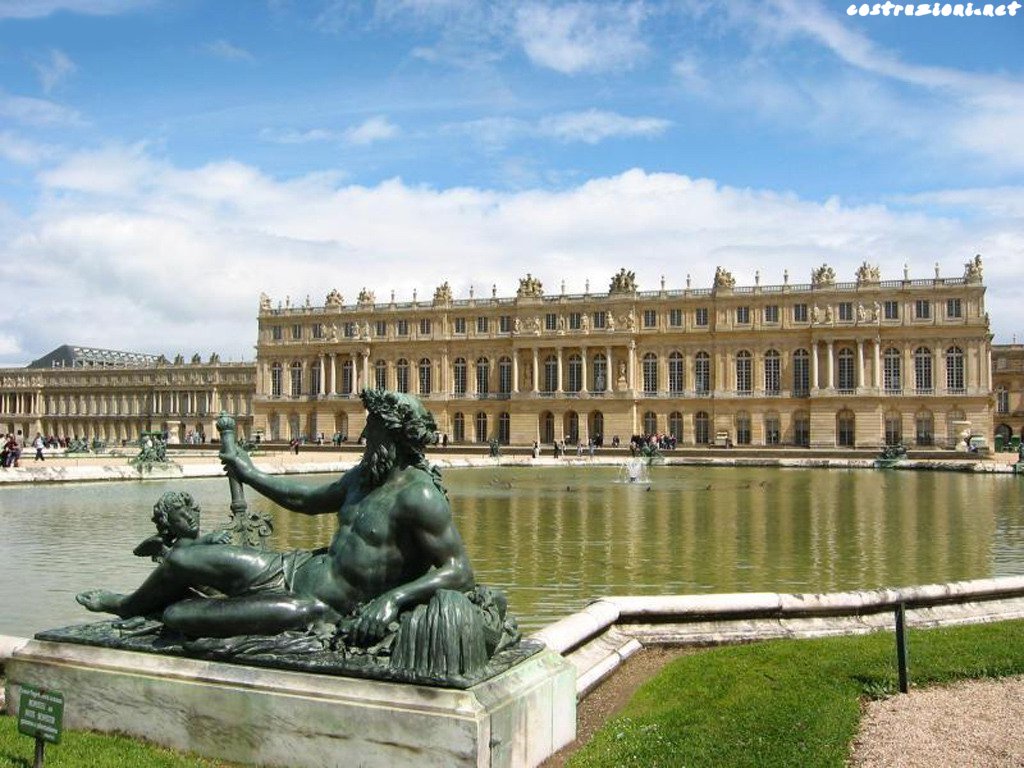 Architecture Style
Versailles
Landscaping
Hall of Mirrors
Extravagance
Architecture Style
St. Peter’s Square (Bernini)
Gian Lorenzo Bernini
Baldacchino (Altar covering in St. Peters)
Bernini
Ecstasy of St. Theresa
Bernini
David
Bernini
Apollo and Daphne
Pluto and Persephone
Caravaggio (Michelangelo Merisi)
The Calling of Saint Matthew 
Chiaroscuro
Realism
Caravaggio
The Martyrdom of Saint Matthew
Emotion
Perspective
Caravaggio
David with the head of Goliath
Emotion/realism
Perspective (foreshortening)
Light/darkness
Caravaggio: The Supper at Emmaus
Perspective
Realism
Artemesia Gentileschi
Judith and Holofornes
Emotion
Realism
Perspective
El Greco
The Burial of Count Orgaz
Religious fervor
Virtuosity (color)
Diego Velazquez
Las Meninas (Maids of Honor)
Perspective
Virtuosity (detail)
The art of creating art (similar to the view of literature making literature in Don Quixote)
Velazquez: The Surrender of Breda (Las Lances)
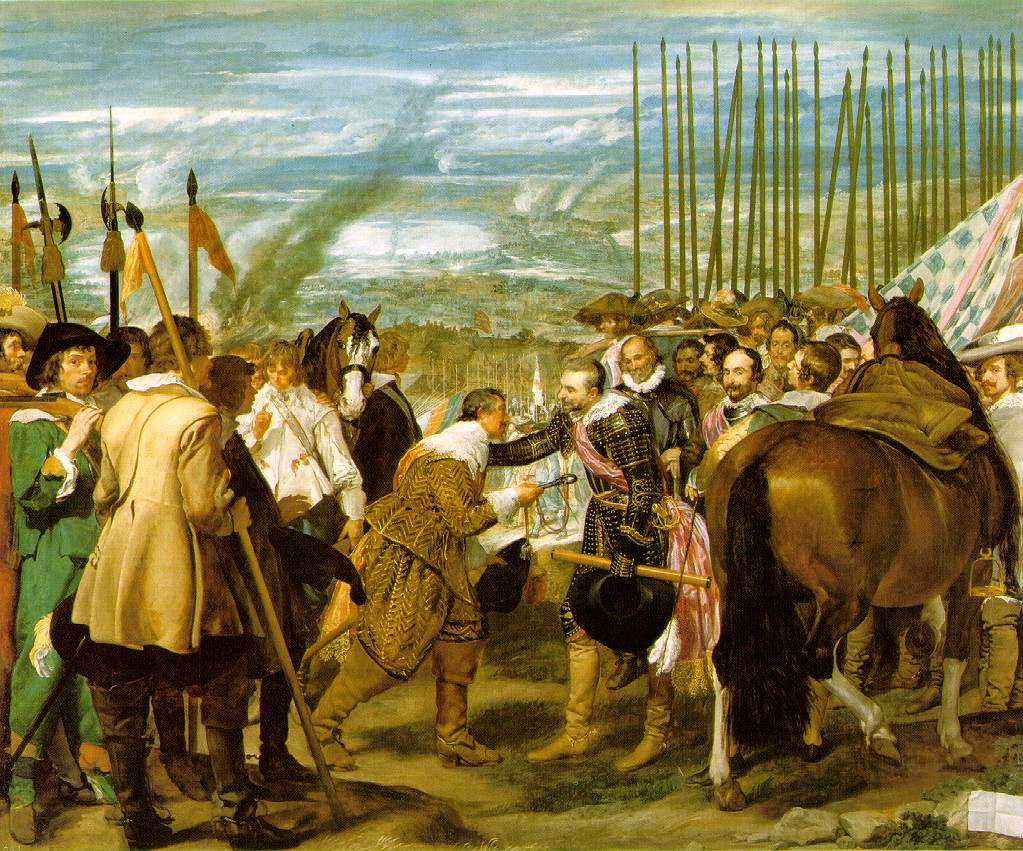 Perspective
 Virtuosity
Peter Paul Rubens
Henri IV Receiving the Portrait of Marie De Medici
Rape of the Daughters of Leucippus
Anthony Van Dyke
Charles I on Horseback
Charles I: King of England at the Hunt
Rembrandt: Night Watch
Rembrandt
Dr. Tulp’s Anatomy Lesson
Frans Hals
The Laughing Cavalier
Jan Vermeer
The Art of Painting
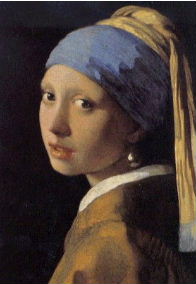 Study of a Young Woman
Georges de La Tour
Christ in the Carpenter’s Shop